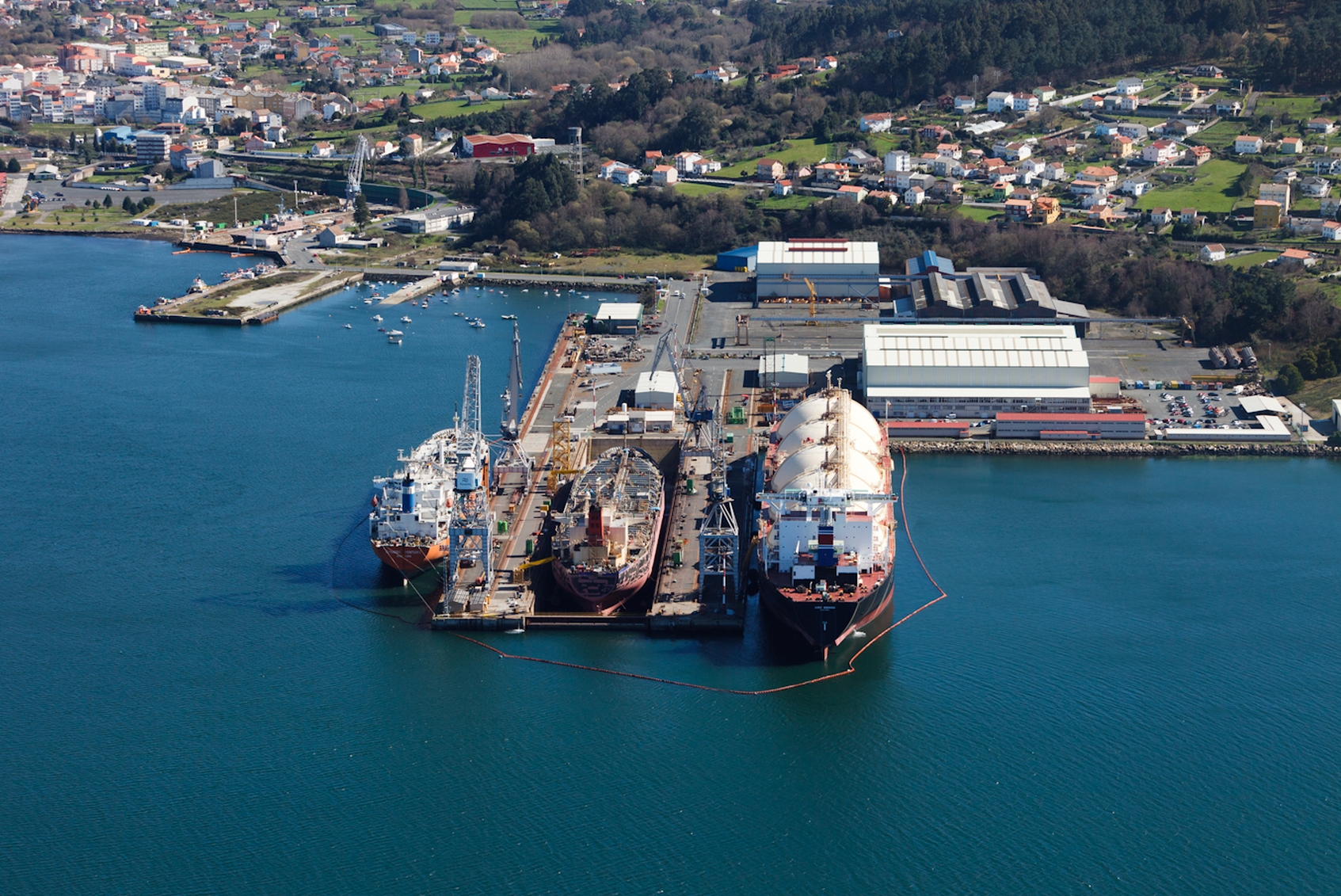 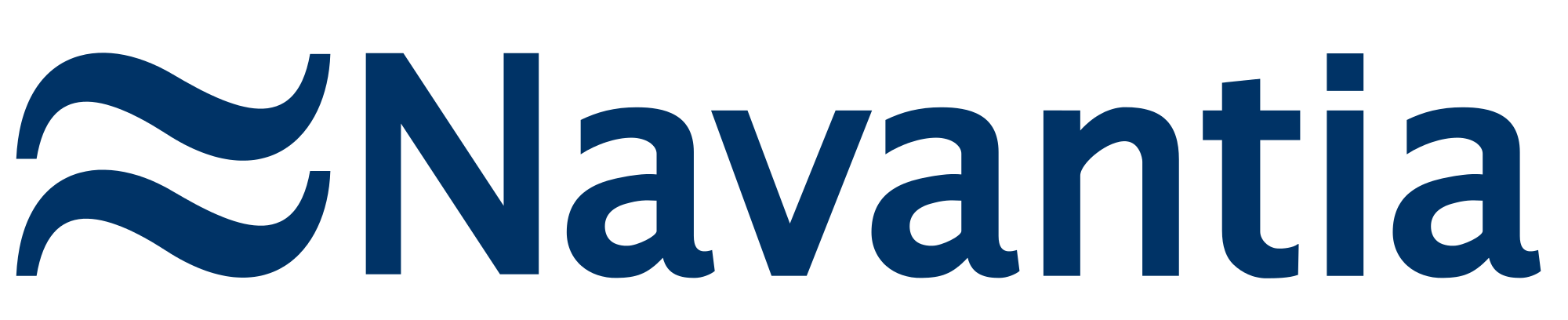 Fene Repairments
Spring equipment: 600 m.
Maximum vessel size: 255 m. x 38 m
Dykes: 2 dams
1 of (155 m x 24 m)
1 of (265 m x 38 m)
Cranes: 4 cranes
1 of 80 Tm.
1 of 50 Tm.
2 of 25 Tm.
Workshops: 7.130 m²
Warehouses: 216 m²
Total area: 152.718  m²